Considerations on Long Range
Date: 2016-05-16
Authors:
Ke Yao, et, al. (ZTE)
Slide 1
Abstract
LRLP key differentiator, approach for long range operation and approach of coexistence for long range are expected to be the main topics for this meeting.
We proposed some considerations regarding long range, including link budget, coexistence impact and Competitiveness.
We also proposed use cases for tunnel and underground mine.
Ke Yao, et, al. (ZTE)
Slide 2
Basic Link Budget Assumption and Analysis
Next slide shows the link budget result based on the following assumptions:
Path Loss Model and shadow fading [1]
Note that shadow fading for 11n channel B and channel D is included in Path Loss model, but there is no shadow fading factor in Path Loss model for Umi NLOS/LOS.
Using the values of required SINR in [2], we got very similar range results in meters.
Narrow band (2 MHz) can bring 10 dB path loss margin compared with 20MHz, that means about double range of coverage in meters, or 2 more walls, or less than 1 floor.
Ke Yao, et, al. (ZTE)
Slide 3
Basic Link Budget (1)
Ke Yao, et, al. (ZTE)
Slide 4
Up-Link Budget Assumption and Analysis
In the next slide we made some changes compared with basic link budget:
For uplink direction, assume Max TX power <=15dBm.
Required SINR for MCS0: refer to11ax PHY abstraction doc[3] which is under AWGN, nearly ideal performance.
So we get the max ranges in meters in reality
For 2MHz,  the largest range is less than 800 meters which is in UMi LOS environment, and less than 400 meters otherwise.
Can hardly support some outdoor use cases which require about 1km.
Smaller BW might be needed to achieve larger coverage. 
Or some techniques to improve the required SINR
Coding gain enhancement (repetition)
Reducing interference
Directional antenna and beamforming can benefit transmitting efficiency
Multi-hopping could be an candidate but the complexity and the cost should be further evaluated.
Ke Yao, et, al. (ZTE)
Slide 5
Up-Link Budget (2)
Ke Yao, et, al. (ZTE)
Slide 6
Efficiency consideration
Efficiency in coexistence environment (LRLP & WLAN)
NB transmissions only occupy small partial of the BW resource, and with low data rate it would downgrade system efficiency.
Multi-user TX/RX might be an essential way to improve the efficiency.
longer range would cause worse system efficiency
Without protection, the quality of  NB transmissions couldn’t be guaranteed. 
The CCA is based on energy detection, the threshold may be a higher level which is not good for NB transmission being discovered.
LRLP transmitter can only guarantee there is no on-going WB transmission in a small domain, if NB signal is expected to be reached far way, it would interference all the on-going WB transmissions in the BSSs between transmitter and receiver.
With protection, the quality of  NB transmissions would be improved. 
When RTS/CTS-like schemes are used to protect NB system transmission, the WB system should be muted in corresponding periods, which would downgrade the overall system performance.
Ke Yao, et, al. (ZTE)
Slide 7
Efficiency consideration
Long range
In coexistence environment, LRLP should focus on mid Long-distance which means longer than the legacy WLAN distance but not expect to be very long, e.g. several kilometers (LoRa, SigFox)
In stand-alone environment, it is possible to enlarge the distance to more than 1km.
Ke Yao, et, al. (ZTE)
Slide 8
Competitiveness Analysis
Why can WLAN series products be flourishing?
Low complexity and low cost !!
Can deploy without infrastructure
Prospect of LRLP
IoT is not a totally new field, there have been some potential rivals which have long range and/or low power properties.
Long range (> 1km)
Ultra NB: 100Hz ~ 200kHz (LoRa, SigFox),
NB: 3.75kHz ~ 2MHz (3GPP: NB-CIoT, NB-LTE), etc.
Mid Long range (< 1km)
802.11ah (Halow),
802.11ax (extended range PPDU format), etc..
Face challenge from 3GPP techs which are higher efficieny due to scheduling and has existing infrastructure
Face challenge from other techs which are professional for long range or low power without considering coexistence issues.
The prospect of LRLP lies in integration with legacy WiFi device, therefore LRLP can enter the mature market of current WiFi as an attachment with assumption that it can be realized with very low extra cost.
Ke Yao, et, al. (ZTE)
Slide 9
Use case for tunnel and underground mine
Tunnel /mine monitoring and management
Environment monitoring
Air condition for fire alarm or toxic air density (e.g. density of CO)
Temperature and Humidity
Extreme weather
Wind direction and strength, 
accumulated water level on road
Visibility
Pressure of tunnel/mine wall
Devices working condition normal/abnormal states report (ventilator and all kinds of lights, etc.)
Traffic monitoring and traffic (only for traffic tunnel)
Traffic flow
Vehicle velocity 
Lane occupancy 
Devices auto control
According to the reported info, send message to control devices states like signal lights display, lights on/off,  the power level of ventilator, etc.
Ke Yao, et, al. (ZTE)
Slide 10
Use case – cont.
Property
Large amount of uplink report data
Small amount of downlink control data
Requirements
Data transmission rate
Low data throughput typical of applications in sensor, e.g., 100kbps  
Transmission range
500m
Battery Life
>1 year
Ke Yao, et, al. (ZTE)
Slide 11
Conclusion
Analyzed the link budget to see the max distance in meters
Discussed the impact LRLP brings to the system efficiency and Competitiveness of LRLP
In coexistence environment, longer range downgrades system efficiency.
Real long range may be considered in stand-alone environment.
Propose a use case for tunnel and underground mine.
Ke Yao, et, al. (ZTE)
Slide 12
References
[1] IEEE 802.11-14/882r4, IEEE 802.11ax channel model document
[2] 11-15-1308-00-lrlp-link-budget-analysis.
[3] 11-14-1176-01-00ax-phy-abstraction-tables-for-11ax-system-level-simulation
[4] 11-15-1446-12-lrlp-lrlp-output-report-draft
Ke Yao, et, al. (ZTE)
Slide 13
Appendix
Path loss model for channel B and D




 Path loss model for UMi LOS



Path loss model for UMi NLOS
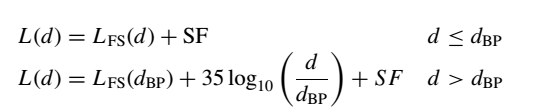 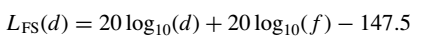 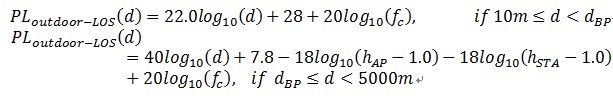 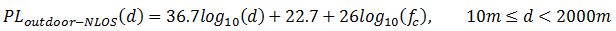 Ke Yao, et, al. (ZTE)
Slide 14